Farmakoterapie obezity a poruch štítné žlázy
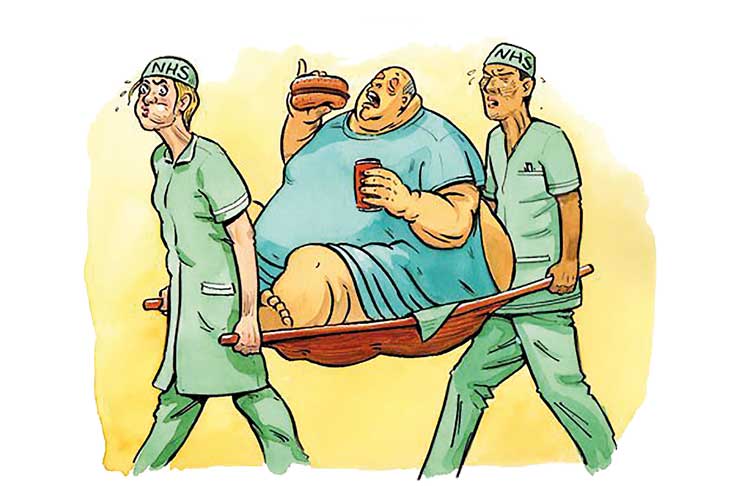 Mgr. Matej Ľupták
Farmakologický ústav
LF UK
mat.luptak@gmail.com
Obezita
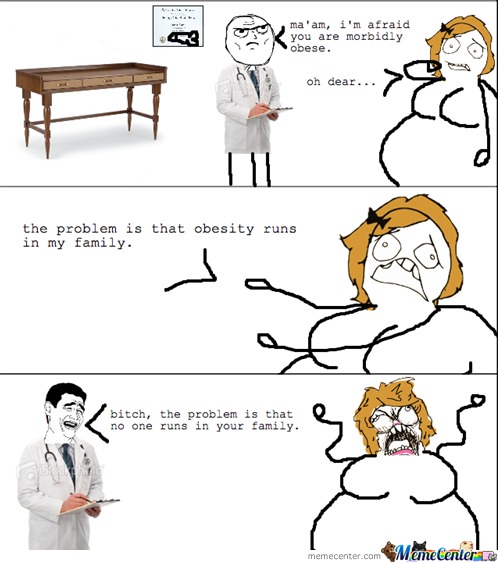 celosvětově narůstající problém, lokálně epidemiologického rozsahu
součást metabolického syndromu
abdominální obezita
vysoký krevní tlak
vysoká hladina TAG
nízká hladina HDL cholesterolu
DM 2. typU

WHO klasifikace BMI 	≥25 nadváha
				≥30 obezita
dysregulace energetické homeostázy
až ze 40 % ovlivněna geny
Prevalence obezity ve světě u osob nad 18 let (2016)
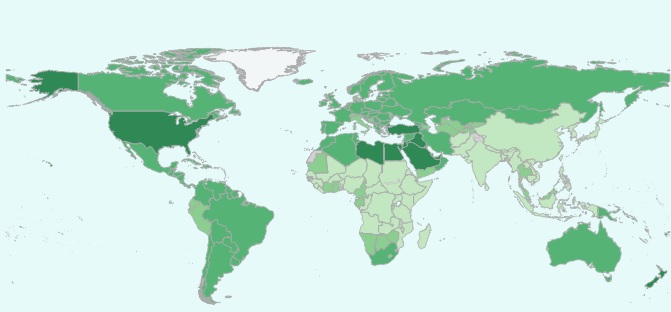 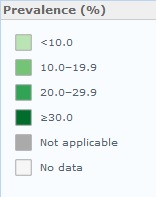 Obezita
Obezita
zdraví i délka života negativně ovlivněné nadbytkem tělesného tuku (nad 25 % celkové hmotnosti)
zvýšení mortality a morbidity
KVS: HT, ICHS, arytmie, CMP, TEN, dyslipidemie
GIT
artrózy
kožní mykózy
psychosociální poruchy a deprese
rizikový faktor karcinogeneze
obrovské finanční náklady na zdravotní péči
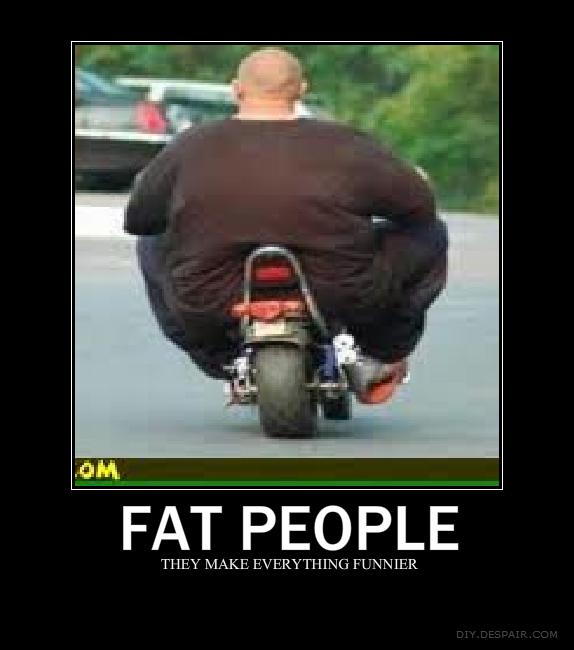 Homeostáza energetické rovnováhy
špatné složení stravy nebo hyperfagie
endogenní systém
genetické predispozice – Ob, Tub, Fat, Db geny
neuroendokrinní regulace
hypothalamus – arcuate nucleus
orexigenní neurony – NPY, AgRP
anorexigenní neurony – POMC a CART proteiny
monoaminy – NE, D, 5-HT
nucleus tractus solitarii
leptin - ↓ chuť k jídlu
CCK, amylin, inzulin, glukagon, PYY3-36, GLP-1, oxyntomodulin - ↓ chuť k jídlu
ghrelin - ↑ chuť k jídlu
[Speaker Notes: ARC N (medulla) – NPY/Agouti-related peptide vs. Cocain and amphetamin regulated transcript/proopiomelanocortin – 2 skupiny neuronů hrající roli v neuroendokrinologii krmení. Jsou citlivé na leptin a inzulin. NPY/AgRP stimulují chuť k jídlu (inhibovány inzulinem a leptinem a aktivovány ghrelinem), CART/POMC inhibují chuť k jídlu (aktivovány leptinem a inzulinem)]
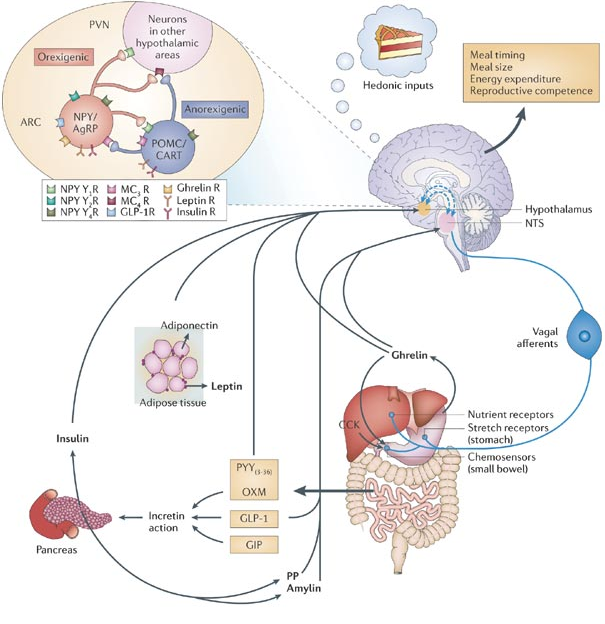 leptin
protein tvořen v adipocytech – adipokinin
vyšší koncentrace u obézních
parciální leptinová rezistence, porucha transportu do CNS
funkce:
adaptace na hladovění
zvýšení energetického výdeje
omezení příjmu potravy
ovlivnění citlivosti na inzulin
snižování intracelulárních lipidů
stimulace jaterní glukoneogeneze
zvyšuje vychytávání glc
další…(kostní metabolizmus, KV, puberta)
Ghrelin
produkce buňkami GIT
obvykle nižší hladina u obézních

funkce:
zvyšuje pocit hladu
zvýšení sekrece HCl
zvýšení motility
rozeznávání chuti
podpora vylučování růstového hormonu
další (paměť a učení, cyklus bdění a spánku)
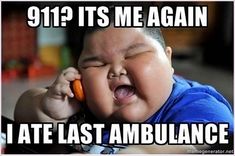 Patofyziologie obezity
nerovnováha energetického příjmu a výdeje
sedavé zaměstnání, nedostatek fyzické aktivity
převaha anabolických dějů
inzulínová/leptinová rezistence
snížená funkce β3 a změněná aktivace PPAR receptorů
genetické predispozice
mutace v receptoru pro leptin nebo POMC
poruchy funkce CB1, D2, 5-HT2C nebo β3 receptorech
změny funkce glukokortikoidních receptorů
Léčiva zvyšující hmotnost
NÚ	
olanzapin, risperidon, chlorpromazin
mirtazapin, amitriptylin, některé SSRI
valproát, karbamazepin, lithium
dlouhodobá aplikace KS
deriváty sulfonylurei
I
megestrol-acetát
anamorelin
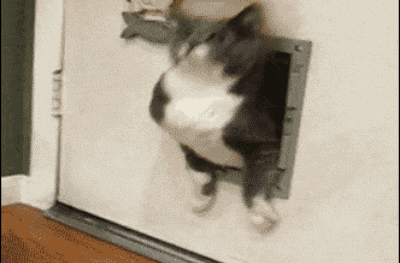 Cíle terapie
snížení hmotnosti o 5-15% v průběhu 6 měsíců
vyšší váhový úbytek pouze u pacientů s 
    BMI ≥ 35 kg/m2
v případě farmakoterapie je vždy nejúčinnější kombinace s úpravou životního stylu
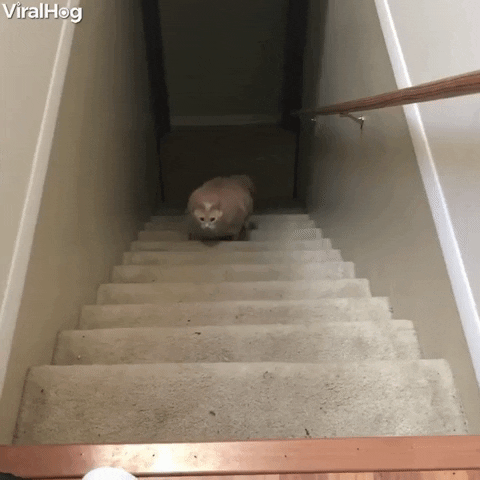 Nefarmakologický přístup
výživové poradenství
dieta
zvýšení fyzické aktivity
4x týdně alespoň 45 minut kardia
psychoterapie
bariatrická chirurgie
těžké stupně obezity
velice dobré výsledky u diabetiků
zmenšení kapacity žaludku
bypass nebo resekce tenkého střeva
ovlivňuje taky produkci a citlivost k hormonům
obvykle lepší výsledky než farmakoterapie
! nutno korigovat dávky léčiv !
farmakoterapie
vyhrazena pro pacienty:
BMI ≤ 30 kg/m2
BMI 27-30 kg/m2 s přítomností komplikací obezity

samotná změna stylu životy obvykle nestačí
placebo: redukce o 2,79 kg
antiobezitika: redukce o 4,1 – 14,2 kg

přísně individuální hodnocení stupně a charakteru obezity
vzhledem k MÚ antiobezitik zvýšená opatrnost zejména u pacientů s jinou KV nebo psychiatrickou anamnézou
farmakoterapie
antiobezitika by měla splňovat:
pozitivní vliv na redukci zejména viscerální tukové tkáně bez redukce aktivní tělesné hmoty
pozitivní ovlivnění RF a komplikací obezity
mírné nebo přechodné NÚ, minimální riziko návyku
účinnost a bezpečnost u dlouhodobého podávání
známý MÚ a interakce s jinými léčivy
cenová dostupnost
Centrální antiobezitika
fentermin
amfetaminový derivát, sympatomimetický efekt
MÚ: zvýšené uvolňování MA z axonů, snížení chuti k jídlu
pouze krátkodobá terapie (max. 12 týdnů)
účinnost s časem klesá
KI: kombinace s dalšími centrálními látkami s podobným účinkem
NÚ: tolerance, závislost, psychózy, deprese, KVS, insomnie, plicní hypertenze
Centrální aO – kombinace
topiramát + fentermin
analog GABA
pokles hmotnosti o 15%
redukce obvodu pasu a TK
NÚ: xerostomie, parestezie, zácpa, insomnie, závratě, alergie
naltrexon + bupropion
opioidní antidotum + NDRI antidepresivum
MÚ: blok µ receptorů v n. accumbens, stimulace POMC v ARC
pokles hmotnosti o 9 kg/rok, zlepšení inzulinové rezistence, lipidového profilu a redukce obvodu pasu
ideální pro pacienty s DM 2 a depresí
NÚ: anxieta, insomnie, GIT potíže, bolesti svalů a kloubů
Centrální anobezika
lorkaserin
centralní 5-HT2c agonista
snížení iniciální hmotnosti o přibližně 5-6%
redukuje obvod pasu
snižuje tlak krve, hladiny TAG a LDL
minimální NÚ (cefalgie, nausea, vertigo)
aktuálně registrovaný pouze v USA
Periferní anobezika
orlistat
MÚ: inhibice gastrických a pankreatických lipáz – snížená absorpce tuku ze stravy cca o 30%
snižuje hladinu leptinu, TK, zpomalené vyprazdňování žaludku
I: BMI ≥ 28 v kombinaci s úpravou životního stylu
NÚ: GIT potíže, flatulence, olejové průjmy, častější defekace, inkontinence stolice
edukativní efekt?
nutné dodržovat nízkotučnou dietu 
riziko snížené absorpce vitaminů a léčiv rozpustných v tucích
Analoga GLP-1
liraglutid
antidiabetikum
navozuje pocit sytosti, zpomaluje vyprazdňování žaludku a uvolnění glukagonu
brání rozvoji metabolického sy a prediabetu
p. e. podání
nízká incidence NÚ, zvýšení TF
Další látky snižující hmotnost
metformin
exenatid
fluoxetin
sertralin
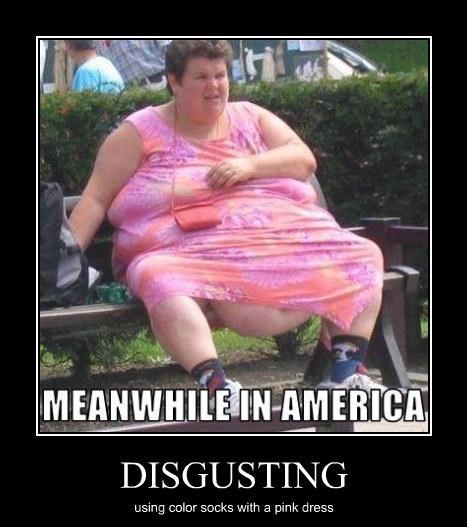 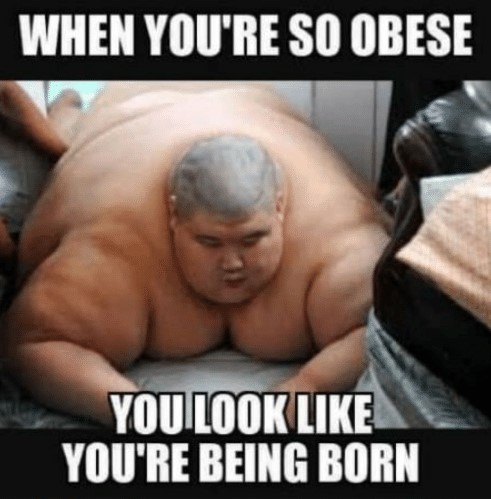 Další látky
tesofensin
inhibitor RU monoaminů
ecopipam
D1/D5 agonista
dexfenfluramin, fenfluramin
zvýšení hladiny 5-HT
kofein+efedrin
sibutramin
inhibitor RU monoaminů v hypotalamu
rimonabant, taranabant
inverzní agonista CB1 receptoru
aminorex
zvýšené uvolňování monoaminů
thyreomimetika, analoga růstového hormonu
antagonisté NPY, agonisté β3 receptorů
amfetaminy
[Speaker Notes: Látky stažené z trhu kvůli NÚ a látky s klinických studiích]
Farmakoterapie poruch štítné žlázy
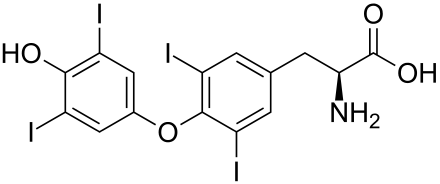 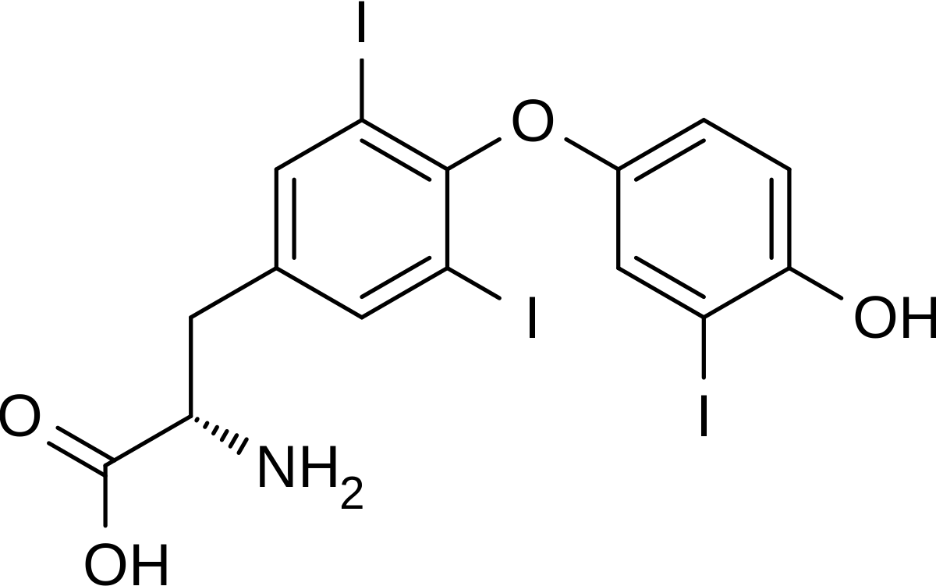 Štítná žláza
tyreocyty
příjem a zpracování I-
syntéza a exkrece hormonů
trijodtyronin – T3, tyroxin – T4
koloid
depozice hormonů
funkce:
vývoj plodu
tělesný růst a vývoj
stimulace metabolizmu
termogeneze
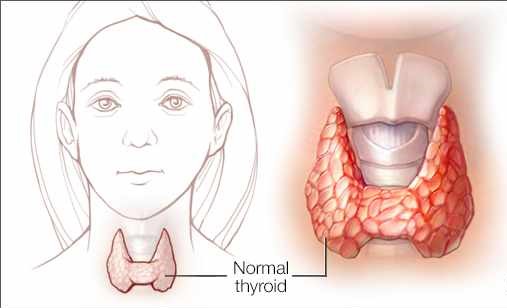 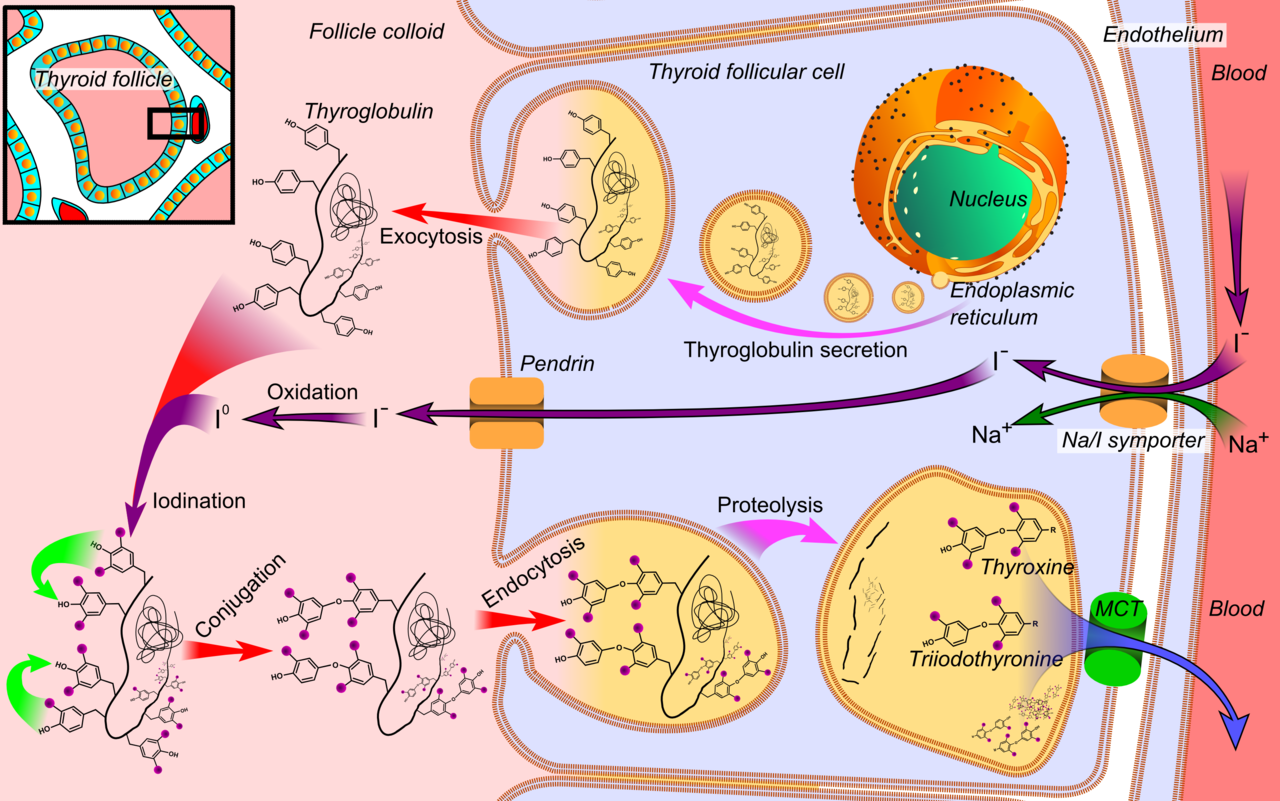 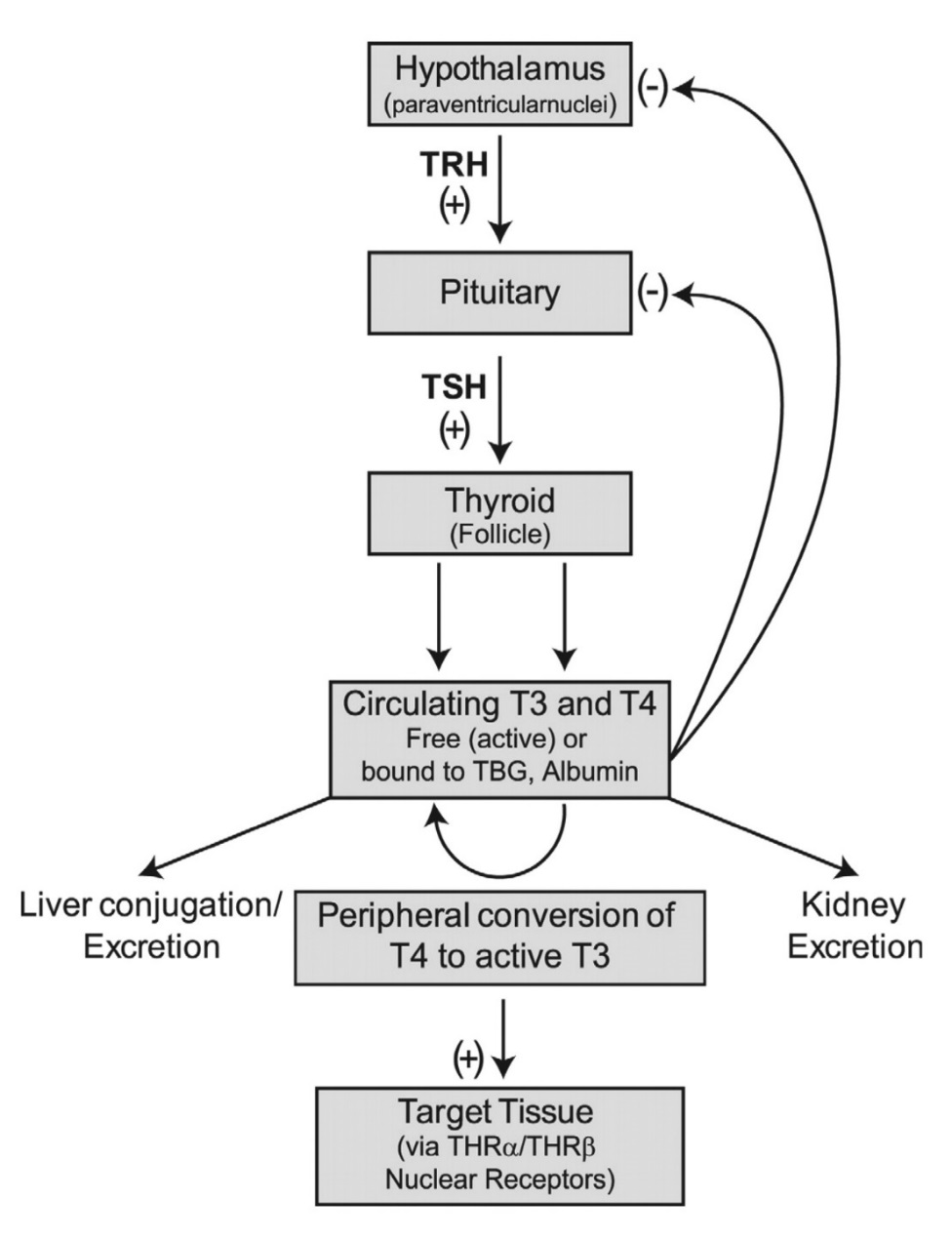 hypertyreóza
autoimunitní
Graves-Basedowova nemoc
iatrogenní
amiodaron
nádorová
karcinom s produkcí T4
struma
příznaky
zrychlení metabolizmu
pocení, intolerance tepla, třes
neklid, nespavost, anxieta, únava
tachykardie, arytmie, hypertenze
úbytek váhy, osteoporóza
vypadávání vlasů, zhoršení kvality nehtů
oftalmopatie, protruze bulbů - exoftalmus
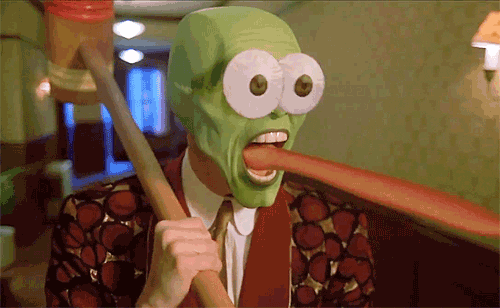 Terapie hypertyreózy
A) destrukce žlázy – substituční léčba
chirurgicky
radioterapie – 131I

B) titrace tyreostatik
thionamidy
vysoké dávky jodidů
adjuvantně GK a β-blokátory
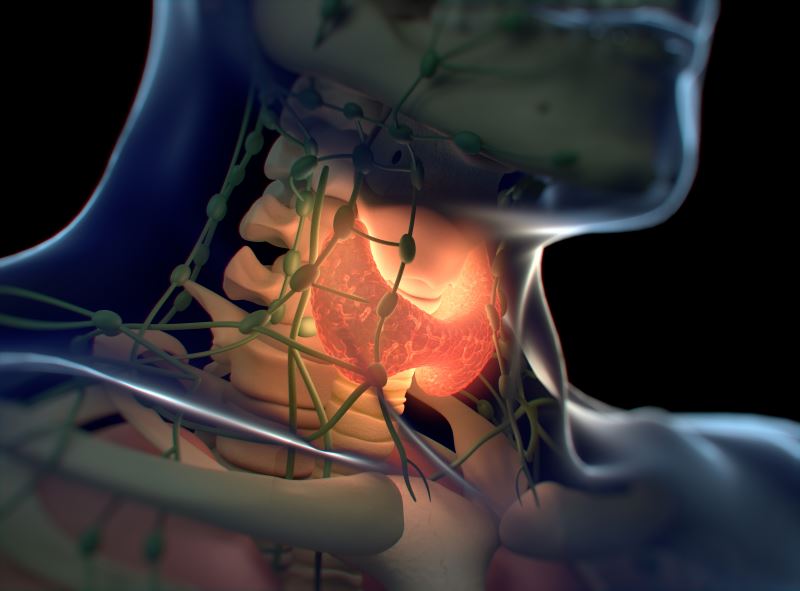 Radiojód 131I
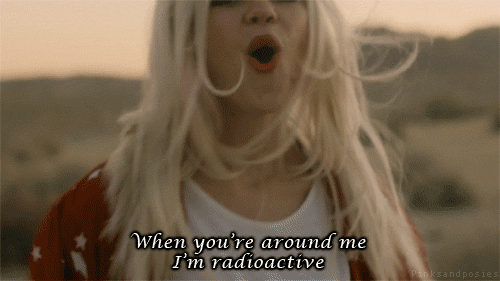 β-zářič – krátký dosah, destrukce folikulů
p. o. podání, poločas rozpadu je 8 dní
KI do 35 let
I: nádory žlázy, G-B nemoc, diagnostické účely
obvykle kombinace s chirurgickou metodou a thyreostatickou léčbou
NÚ: hypotyreóza – nutná substituce
thionamidy
MÚ: inhibice tyreoperoxidázy
deplece jódu v žláze
inhibice tvorby hormonů
pozvolný nástup účinku 4-8 týdnů
dlouhodobé užívání, po vysazení časté relapsy
NÚ: vyrážka, alergie, artralgie, agranulocytóza, hepatotoxicita

propylthiouracyl
taky inhibice periferní dejodace T4
thiamazol
jodidy
MÚ: vysoké dávky způsobí útlum biosyntézy hormonů
snížený transport jodu do buňky
snížená jodace tyreoglobulinu
zmenšení žlázy a snížení vaskularizace
rychlý nástup, trvání 10-14 dní, účinek pak odeznívá
I: tyreotoxická krize, prevence endemické strumy
NÚ: jodizmus – rash, horečka, zduření slinných žláz, ulcerace sliznic, andioedém, kovová pachuť
kalii iodidum
jaderní havárie 130 µg/den
Lugolův roztok
jopamidol
Tyreotoxická krize
symptomy:
tachykardie, arytmie, selhávající srdce
neklid, třes, anxieta, delirium
horečka
bolesti břicha, nauzea, zvracení, průjem, dehydratace
terapie:
thionamidy
Lugolův roztok
β-blokátory
útlum konverze T4 na T3 a účinek katecholaminů na KSV
GK
útlum konverze T4 na T3
hypotyreóza
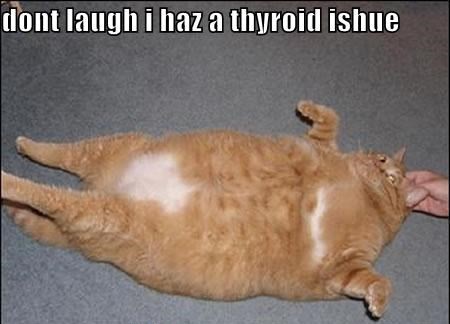 autoimunitní
alimentární
vrozené defekty	
transportéry, enzymy, tyreoglobulin, receptory
destrukce žlázy
iatrogenní
amiodaron, Li, PAD
symptomy:
chladová intolerance, únava
bradykardie, anémie
nárůst váhy, dyslipidemie, hypoglykémie
myxedém, suchost a hyperkeratóza kůže
retence vody a soli
zácpa, reflux
zhrubnutí hlasu, deprese
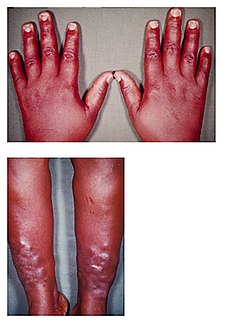 Terapie Hypotyreózy
levotyroxin
počáteční titrace dávky, plný účinek do měsíce
důležité kontroly a úpravy dávky
užití NALAČNO
v graviditě navýšit dávku o 25-80%
NÚ: tachykardie, anginózní bolesti, arytmie – z nevhodné dávky

liotyronin
nevhodný dlouhodobě
obtížná titrace dávky – často hypertyteóza
I: akutní stavy – hypotyreózní kóma
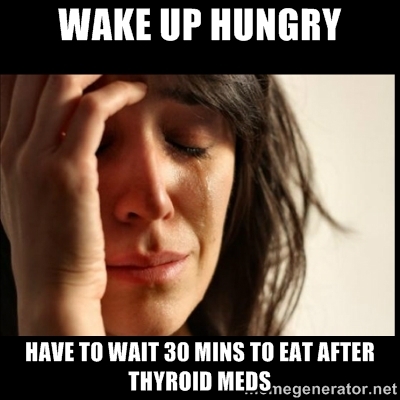 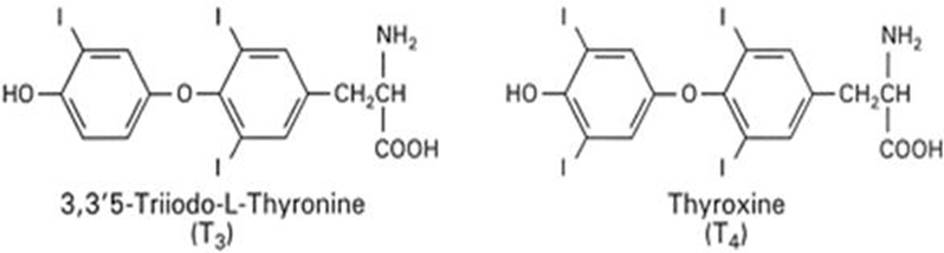 amiodaron
antiarytmikum
1 tbl = 74 mg jodu (740 denních dávek)
častěji způsobuje hypotyreózu ale možná i hypertyreóza
měření hladin TSH před nasazením a každé 3 měsíce léčby
záměna za dronedaron
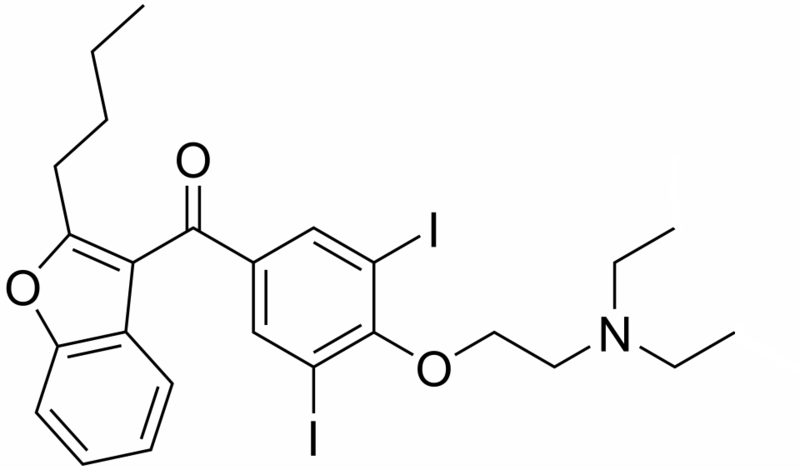 Děkuji za pozornost!
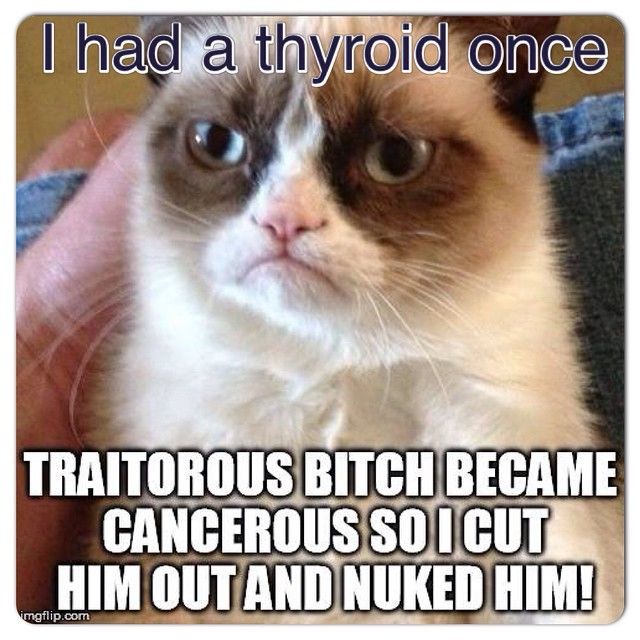